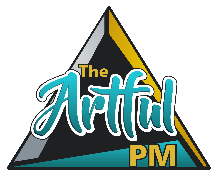 TM
Project Name
4/24/2021
1
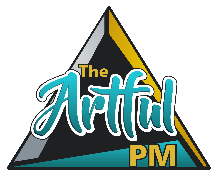 TM
Project Name
4/24/2021
2